N8 continued…I can multiply a decimal by a whole number.
4,2 x 3

1,835 x 4

0,7 x 5
N8 continué… Je peux multiplier des nombres décimaux par un nombre naturel.
Think of Grade 4 and the rectangular model: 3 x 46

Penser à 4e année et le modèle rectangulaire:  3 x 46
Explore – How would you find the cost of 3 kg of grapes at $3.39/kg.

Explore - Essayer de trouver le coût pour 3 kg  de raisins à 3,39$ le kilo.
Multiplying Decimals using Base Ten Blocks
flat = 1
rod = 0.1
unit cube = 0.01
Le cube-unité = 0,01
La réglette = 0,1
La planchette = 1
Multiplier les nombres décimaux en utilisant les bases 10
1.3
Multipying a whole number by a decimal using base 10 blocks

Example: 2 x 1.3 

You have 2 groups of 1.3.
x
2
Multiplier un nombre naturel et un nombre décimal avec les bases 10.

Exemple: 2 X 1.3

Tu as deux groupes de 1,3.
Multiplying a decimal and a whole number
1. a) Use the area model concretely with base 10 blocks

Multiplier les nombres décimaux par un nombre naturel
1. a)  Utiliser la "représentation de l'aire" (de façon concrète à l'aide de matériel base dix)
2.14 x 5
Multipying a whole number by a decimal using base 10 blocks pictorially

Example: 2 x 3.6 

You have 2 groups of 3.6
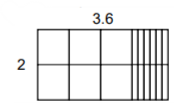 Multiplier un nombre naturel et un nombre décimal avec les bases 10 de façon imagée.

Exemple: 2 X 3,6

Tu as deux groupes de 3,6
Multiplying a decimal and a whole number
1. b) Use the area model pictorially with a drawing of base 10 blocks

Multiplier les nombres décimaux par un nombre naturel
1. a)  Utiliser la "représentation de l'aire" (de façon imagée avec l'illustration)
2.14 x 5
Try the following two questions using base 10 blocks concretely then copy it in your scribbler pictorially. 

Essayer les deux questions suivantes avec le matériel base 10 de façon concrete ensuite copie dans ton cahier de façon imagée.:
3.6 x 3







4.21 x 5
Question -      3.46 x 2

             Estimation -     3 x 2 = 6

Algorithm –

                 346
	x  2
                    12
                    80
                +600
                  692        3.46 x 2 = 6.92

Rectangular model -
Forget the decimal and multiply. Use front-end estimation to place the decimal in the product. 

Example: 3.46 x 2

You can use the rectangular model or the traditional algorithm to multiply.
Oublie la virgule décimale et multiplie. Utilise la stratégie d’estimation selon le premier chiffre pour placer la virgule dans le produit. 

Exemple: 3,46 x 2

Tu peux utiliser le modèle rectangulaire ou l’algorithme pour multiplier.
300              40               6
2 x 300
= 600
2 x 40
= 80
2 x 6
= 12
2
600
  80
+12
692
Multiplying a decimal and a whole number
2. Forget the decimal and multiply the two whole numbers using the rectangular model or the traditional algorith. Use front-end estimation to place the decimal in the product.


Multiplier les nombres décimaux par un nombre naturel
2. Oublier la virgule décimale pour effectuer la multiplication ensuite utiliser ton estimation pour placer la virgule décimale à la bonne place.
2.14 x 5
Try the following question by forgetting the decimal and multiplying. Then use front-end estimation to place the decimal in the product. 

Essaye la question suivante, oublie la virgule décimale et effectue la multiplication. Ensuite utilise la stratégie de l’estimation selon le premier chiffre pour placer la virgule dans le produit.
1,264 x 3
Read page 96 to see another example of multiplying a decimal and a whole number. *Take note that the large cube represents 1 whole.








Lis page 96 pour un autre exemple de la multiplication d’un nombre décimal et un nombre naturel.*Note que le grand cube représente un tout.
Practice together: Nathan saved $14.75 each week for 8 weeks. She had just enough money to buy a family membership to the Vancouver Aquarium. About how much was the cost of the membership?
Pratique ensemble: Nathan a épargné 14,75$ par semaine pendant 7 semaines. Il a juste assez d'argent pour acheter un abonnement familial à l'Aquarium de Vancouver.  Combien coût-il l'abonnement?
Practice - In your scribbler, complete questions 1 (b and d), 4 (a, b and d) and 8 on page 97.





Pratiquer - Dans ton cahier, compléter les questions 1 (b et d), 4  (a, b, d) et 8 à la page 97.
Worksheet – Mulitplying Decimals by a Whole Number (Student Practice and Homework Book pgs. 36 and 37)
Feuille de travail – Multiplier des nombres décimaux par un nombre naturel (Student Practice and Homework Book pgs. 36-37)
Journal Question - N8 #4
Read the top of page 99 and complete the Explore activity together.
Lis le haut de la page 99 et complète l’activité Explore ensemble.
Multiply a decimal number less than 1 by a whole number
1. Using base 10 blocks


Multiplier un nombre décimal inférieur à un par un nombre naturel
1. Utilise le matériel base dix
0.6 x 4
Multiplying a decimal less than 1 by a whole number
2. Forget the decimal and multiply the two whole numbers using the rectangular model or the traditional algorith. Use front-end estimation to place the decimal in the product.


Multiplier un nombre décimal inférieur à un par un nombre naturel
2. Oublier la virgule décimale pour effectuer la multiplication ensuite utiliser ton estimation pour placer la virgule décimale à la bonne place.
0.6 x 4
Practice together

Pratiquer ensemble
0.18 x 3
Practice together

Pratiquer ensemble
0.528 x 2
Read pages 100 and 101 for more examples. 

Practice - In your scribbler, complete questions 1 and 3 on page 101.




Lire les pages 100 et 101 pour d'autres exemples.

Pratiquer - Dans ton cahier, compléter les questions 1 et 3 à la page 101.
Worksheet – Mulitplying a Decimal Less than 1 by a Whole Number (Student Practice and Homework Book pg. 38)
Feuille de travail – Multiplier un nombre décimal inférieur à 1 par un nombre naturel (Student Practice and Homework Book pg. 38)
Journal Question - N8 #5